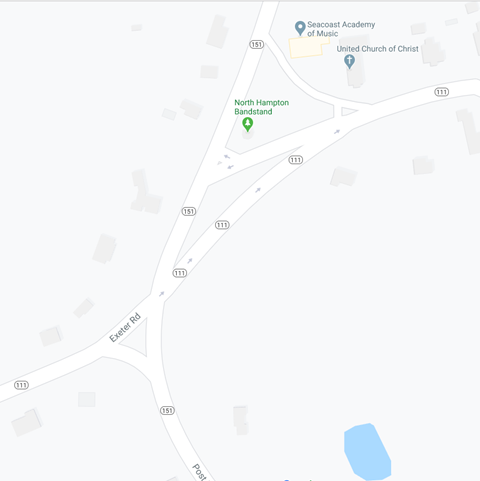 NH 111 & NH 151 Intersection Redesign in North Hampton, NH
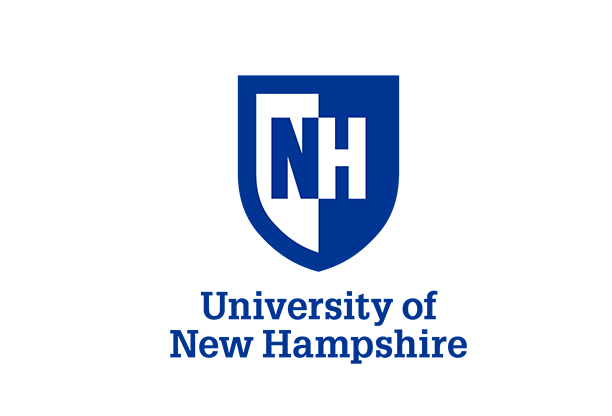 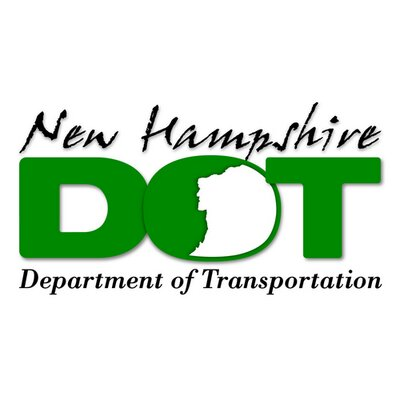 A Civil Engineering Senior Capstone Project 
Group: Liam Cullinane, Melissa Lyford, Michael Menary, Bill Nguyen
1
Project Goal:  Improve both traffic and pedestrian safety and access in the NH111-NH151 intersection.
*This project is provided as part of the requirements for the Civil Engineering course CEE 797, Project Planning and Design, at the University of New Hampshire.  It does not constitute a professional engineering design nor a professional land-surveying document.  Although the information is intended to be accurate, students, instructors, and the University of New Hampshire make no claims, promises, or guarantees about the accuracy, completeness, or adequacy of the information.  The user of this document shall ensure that its use does not violate New Hampshire law with regard to professional licensing and certification requirements, including any work resulting from this student-prepared document required to be under the responsible charge of a licensed engineer or surveyor.
2
Summary of November Presentation
Feedback
Grading Categories
Redesign Alternatives Developed
Comparisons of Each Idea
Quick Survey
Open Question Time
Agenda
March 9, 2020

*Please Hold All Questions Until Open Discussion at the End
3
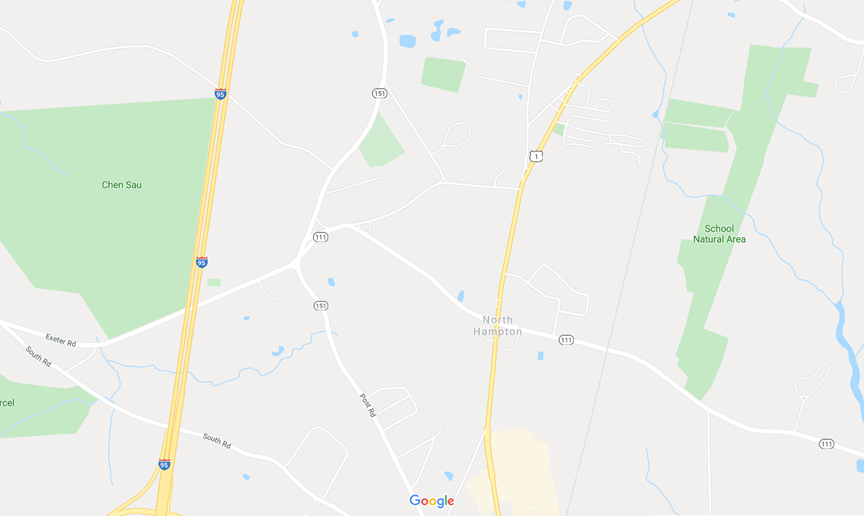 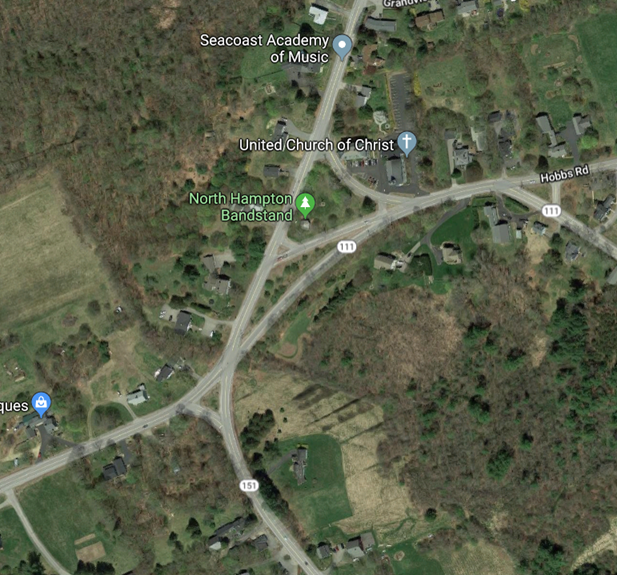 Aerial View of Intersection
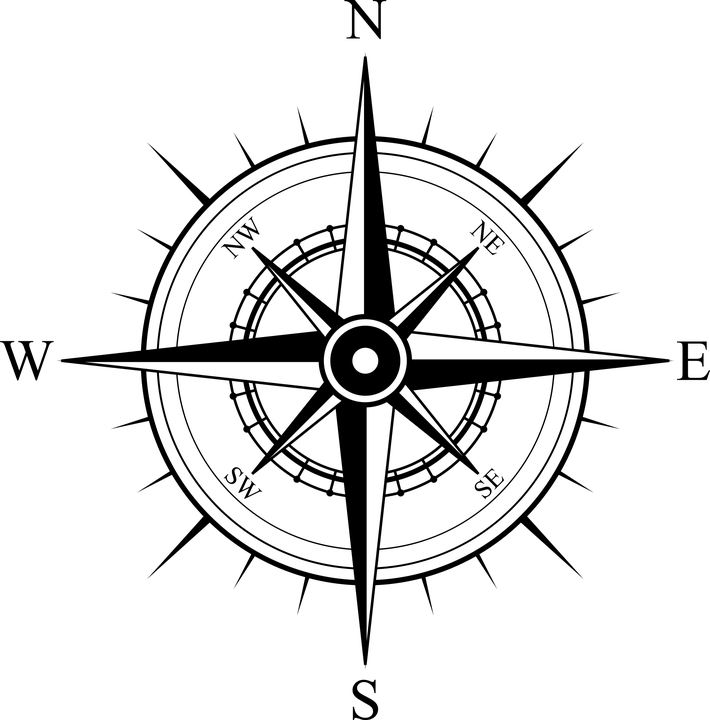 4
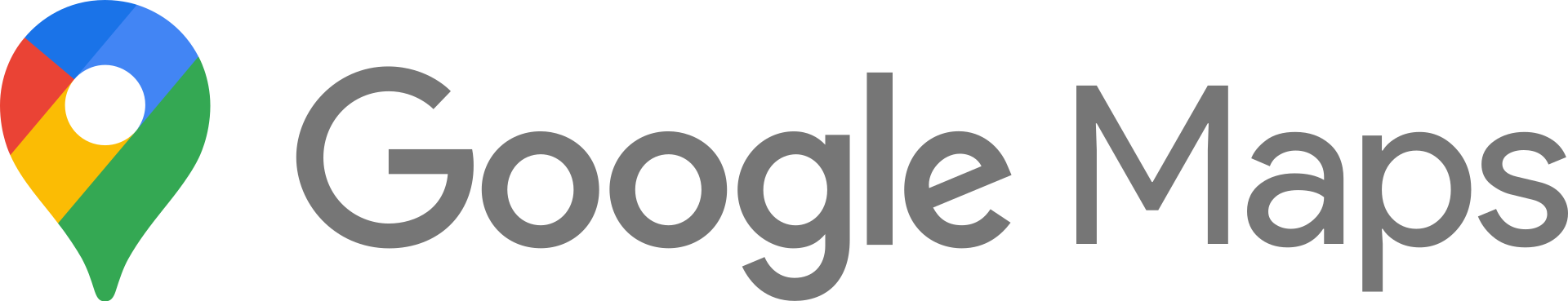 Screen grabs from
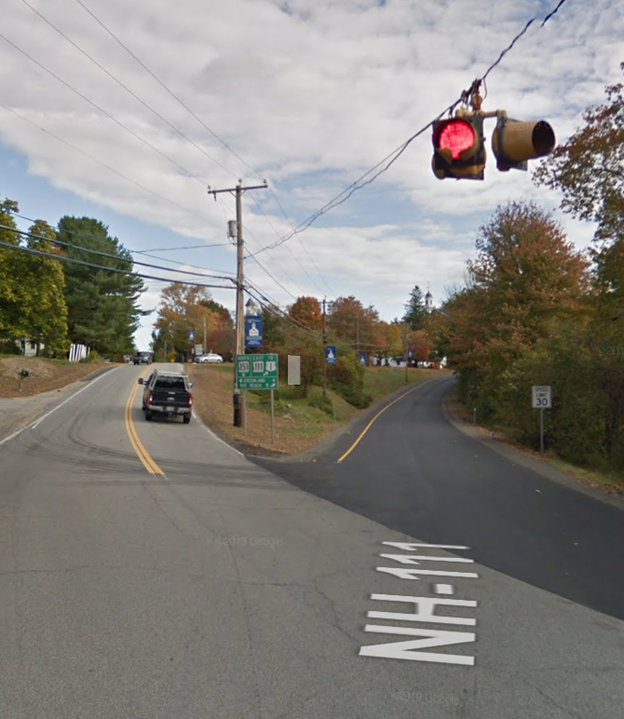 Current Conditions:
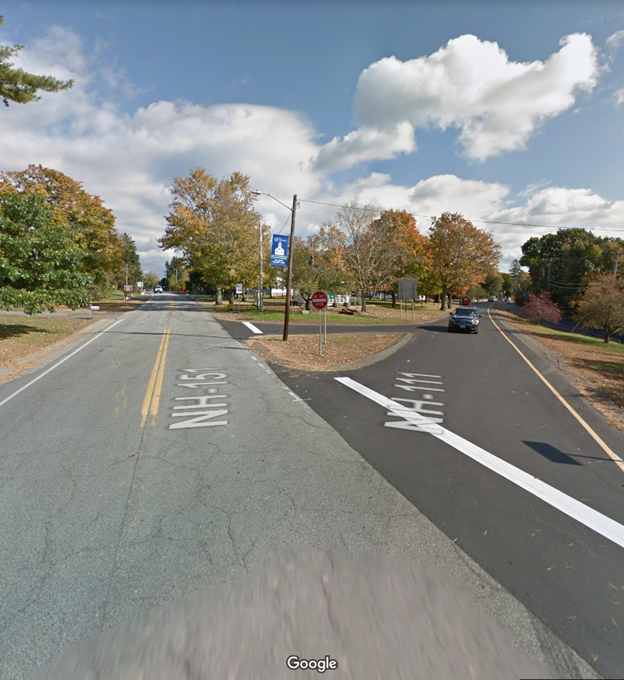 8 Separate Intersections 
Skewed Crossing Angles
High Traffic Volumes
No Pedestrian Access
Significant Grade Changes
Historical Buildings
Note: Facing North, Looking at NH 151(left) - NH 111E(Right) Intersection from middle of road.
Note: In middle of road, facing North and looking at NH 151(left) - NH 111W(right) Intersection.
5
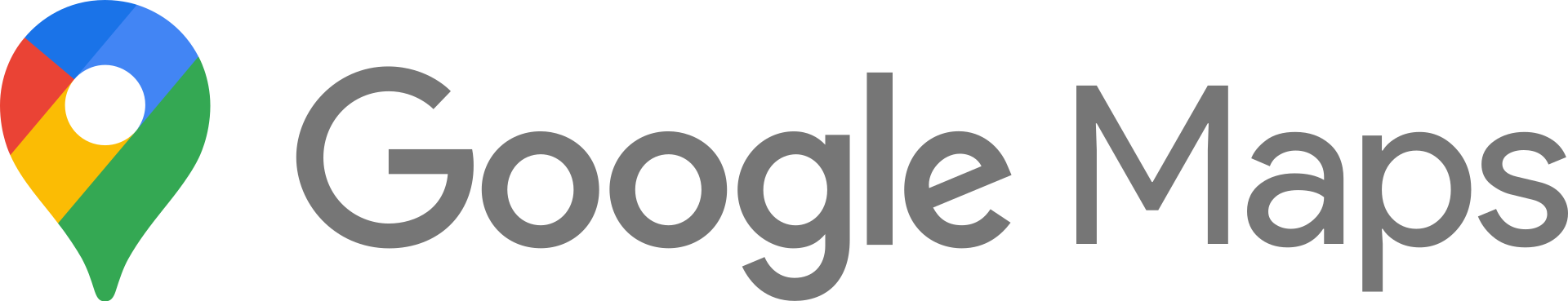 Screen grabs from
1
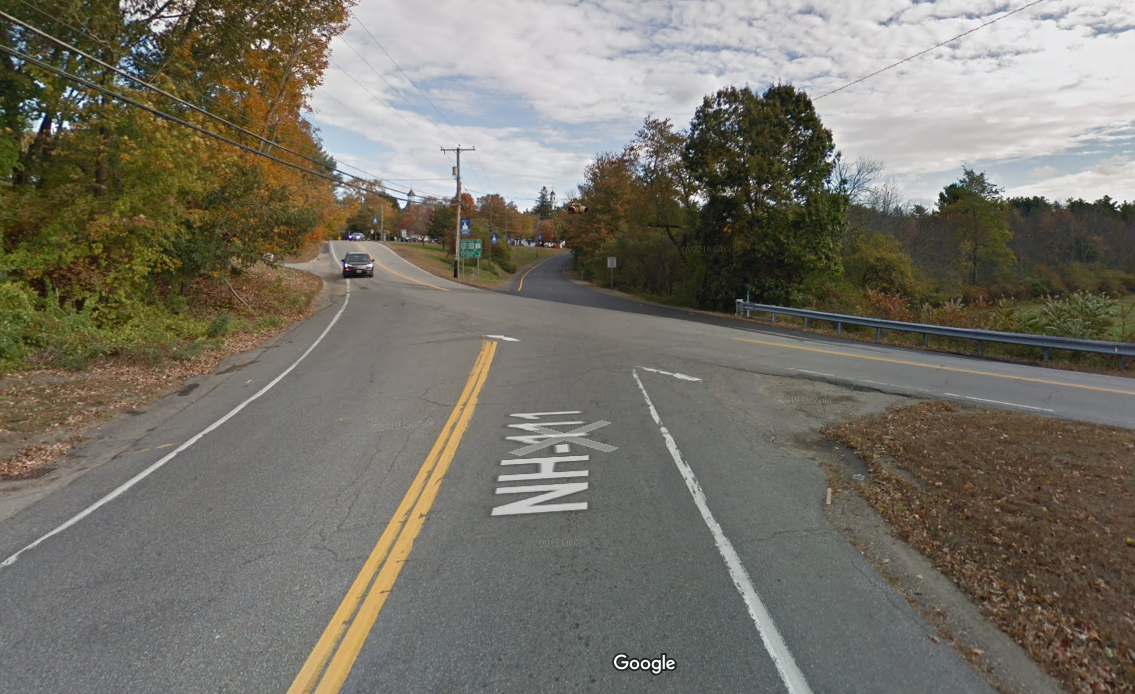 “People don’t stop at the stop sign going East on NH 111”
Problems Addressed Last Meeting:
1.  Lower, Main Intersection
Skewed stopping angle (NH 111)
Low sight distance (111/151)
Uncontrolled Traffic (NH 151)
2.  Intersection by Church
Poor Visibility 
Confusing one-ways
2
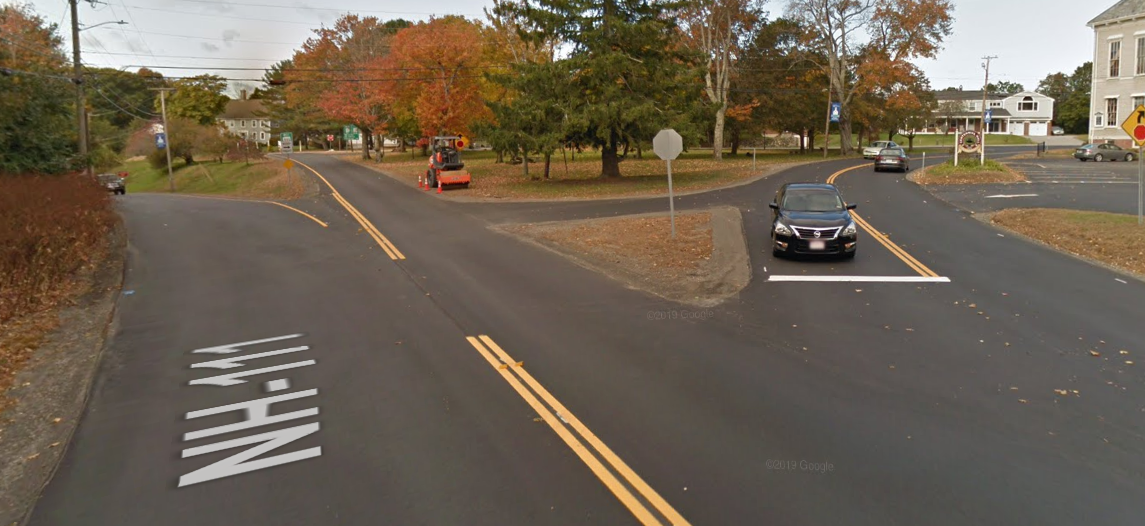 6
Screen grabs from
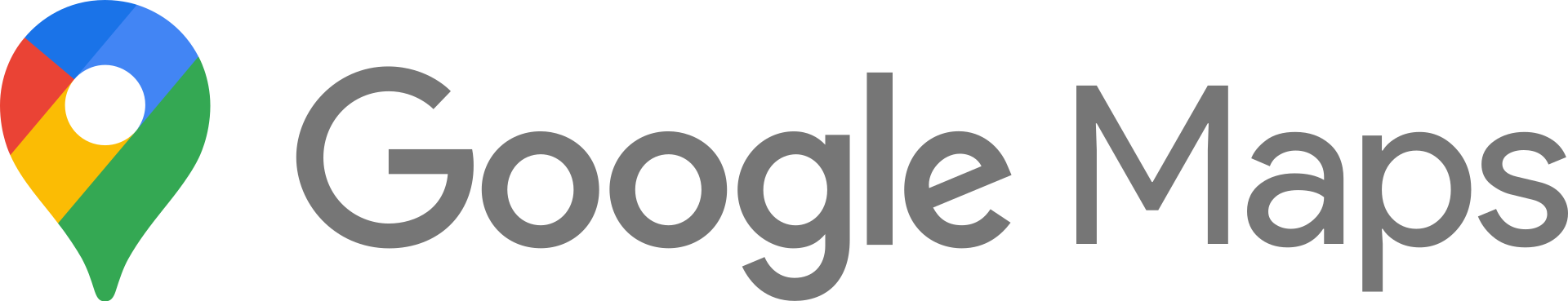 3
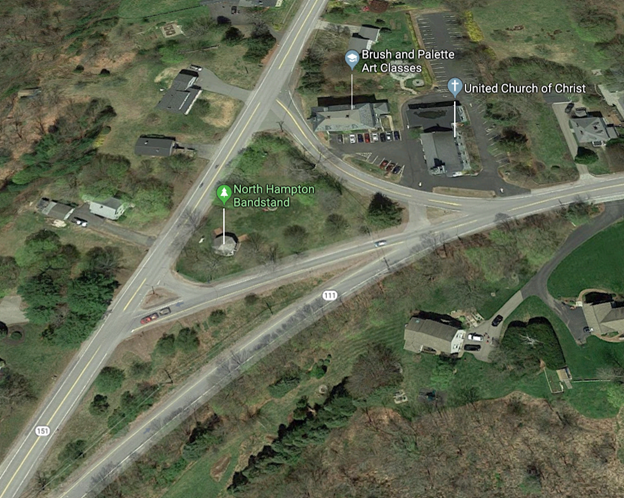 “Walk in people’s yards to avoid the cars while going to the bandstand”
Problems Cont.
3.  Pedestrian Access
No sidewalks, crosswalks

4.  Parking
Limited available parking for Bandstand Events
“People park on the grass or on the side of the road during bandstand events”
4
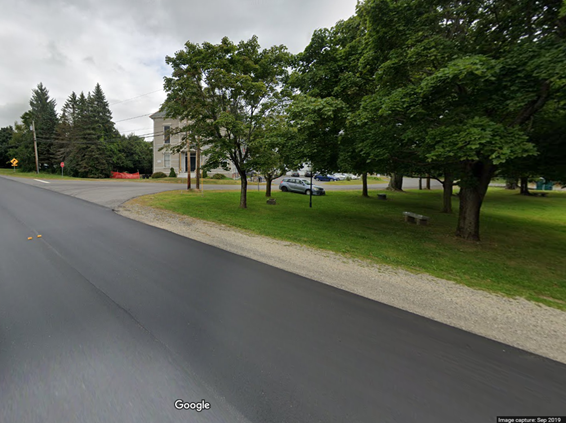 7
Screen grabs from
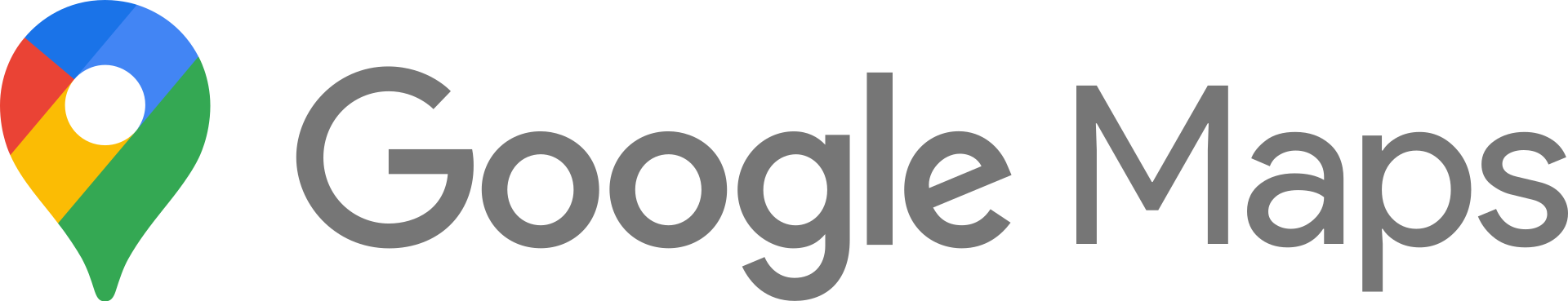 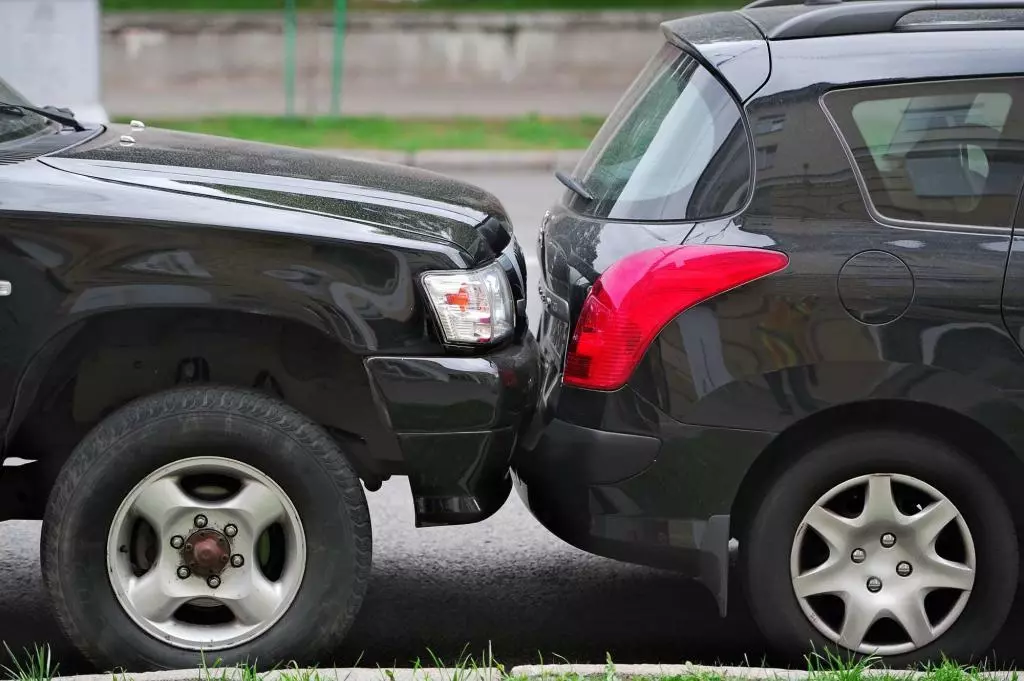 Feedback
Parking Concerns for Bandstand Events
- Members of Select Board and Residents
Concern for Fender Benders if NH151 is Forced to Slow/ Stop 
- North Hampton Police Officer
Support for a Roundabout
- Residents at Last Select Board Meeting and by Email
Need Sidewalks for Bandstand Events
https://www.google.com/search?q=fender+bender&rlz=1C1GCEV_enUS891&sxsrf=ALeKk00ZdF68Sep2BLwC4Bu-vAPmUpBYkA:1583783901866&source=lnms&tbm=isch&sa=X&ved=2ahUKEwjZlvzmlo7oAhVsnuAKHUQtDywQ_AUoAXoECA4QAw&biw=1920&bih=937#imgrc=LOCDVBdqE6SqeM
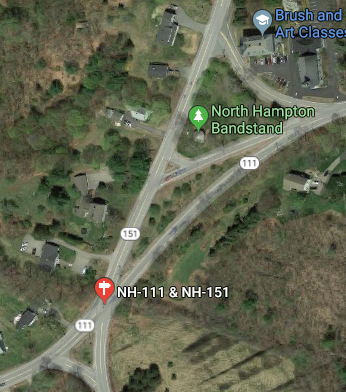 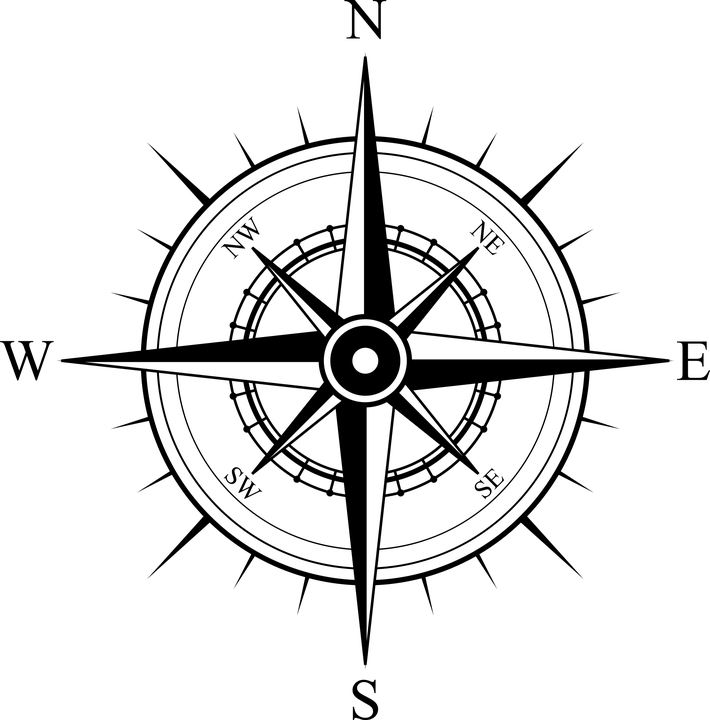 8
Screen grabs from
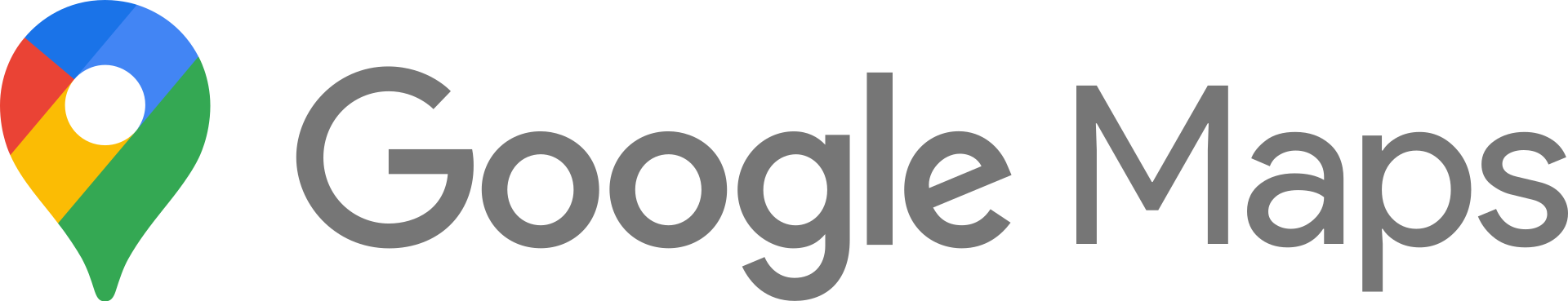 Safety
Traffic Operation
Pedestrian, Bicycle Access
Historical Sites 
Environmental Impact
Cost
Alternatives Grading Criteria
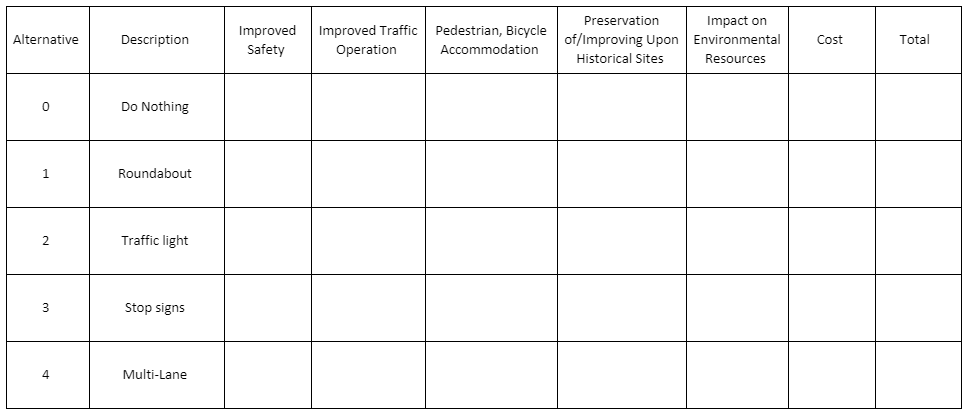 9
Cost
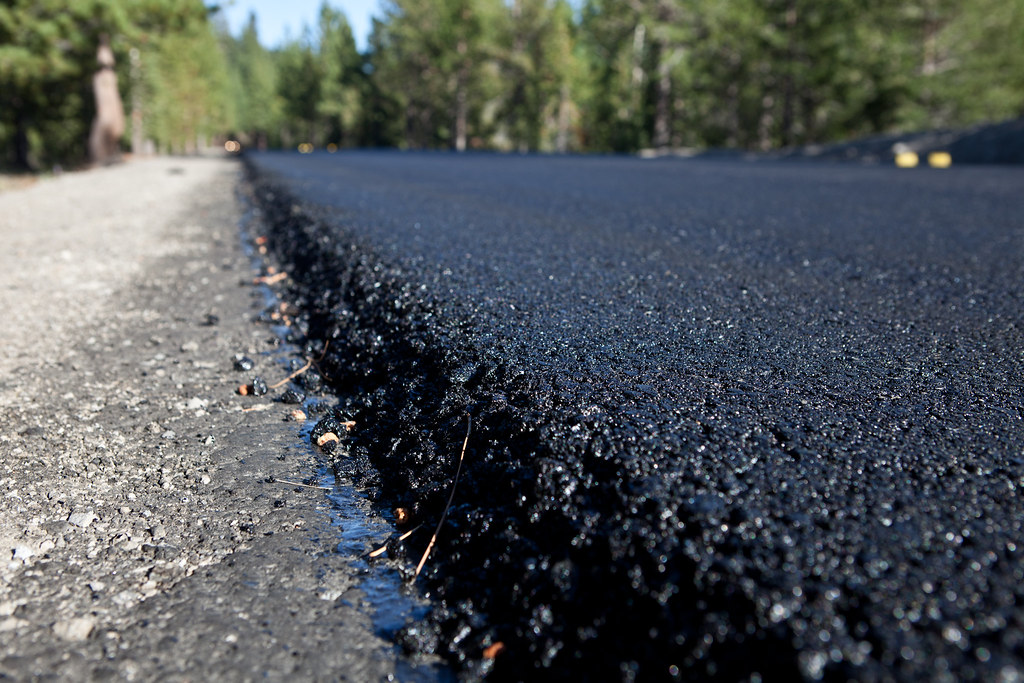 Materials
Construction & Assembly
Road Demolition & Removal
Added Pavement Area
Traffic Lights & Signage
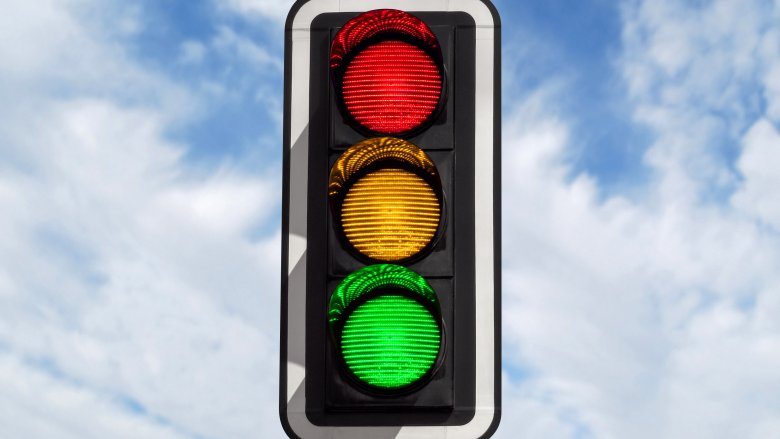 10
Environmental Impact
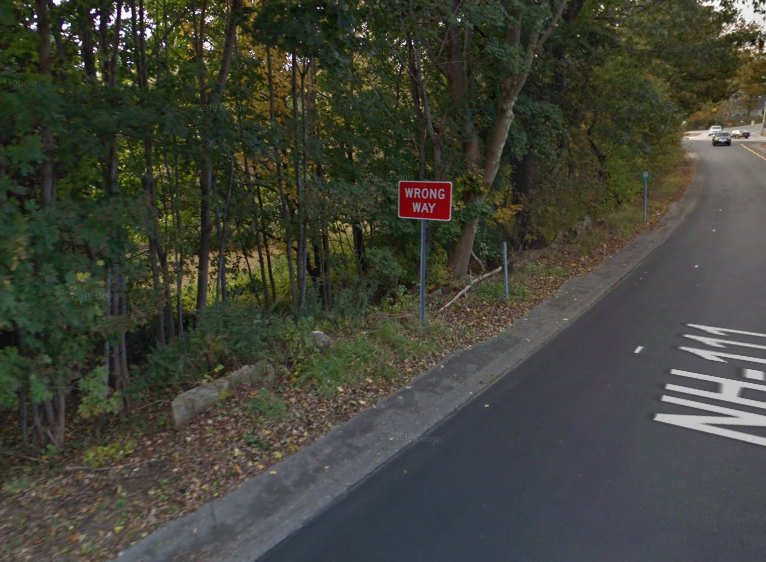 New Areas of Paved Road versus Removed Road
Road Encroachment on Wetlands
11
Screen grab from
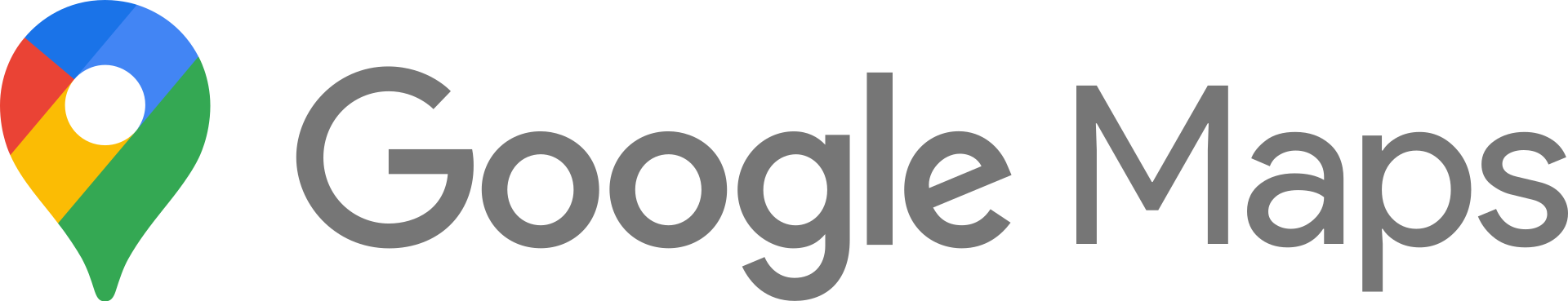 Pedestrian, Bicycle Accommodation
Preserving Historical Sites
Simply a Yes or No question, does the alternative affect the current historical site, North Hampton Bandstand?
Simply a Yes or No question, does the alternative accommodate both pedestrian and bicycle access to and around the intersection?
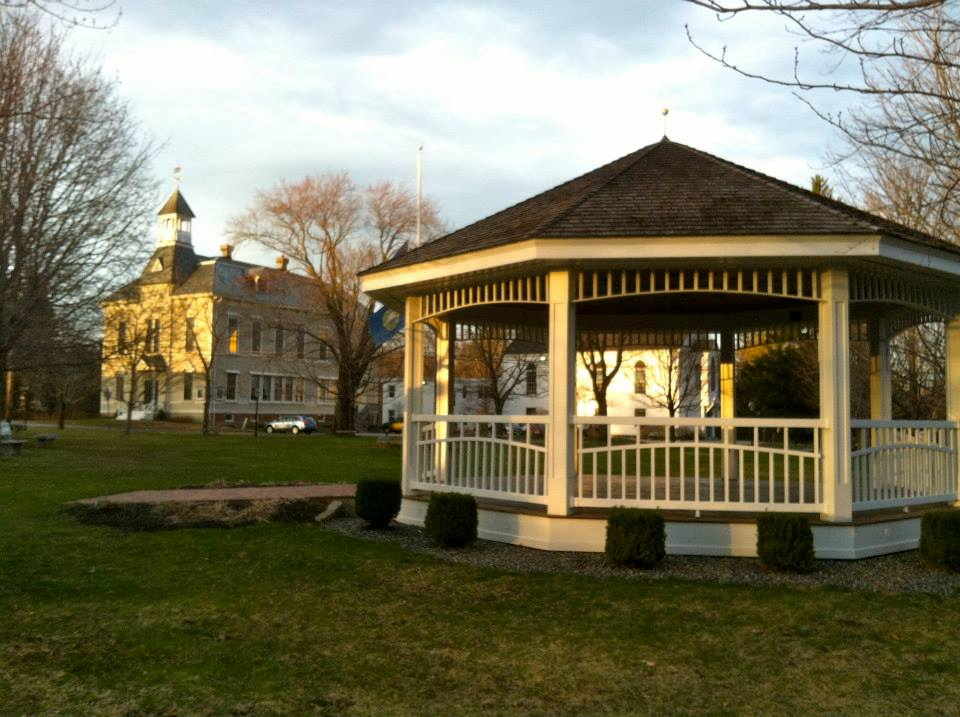 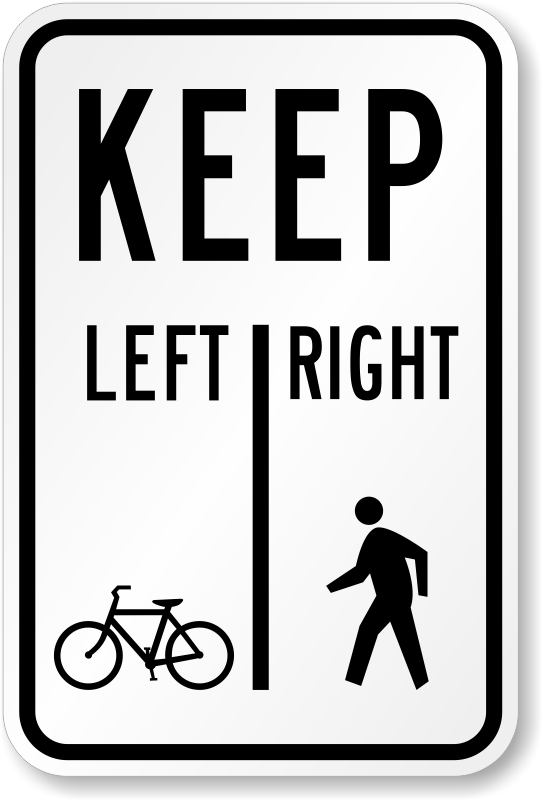 https://www.roadtrafficsigns.com/bike-sign/pedestrians-right-bicycles-left-sign/sku-x-r9-7.aspx
https://patch.com/new-hampshire/hampton-northhampton/north-hampton-tree-lighting
12
Safety
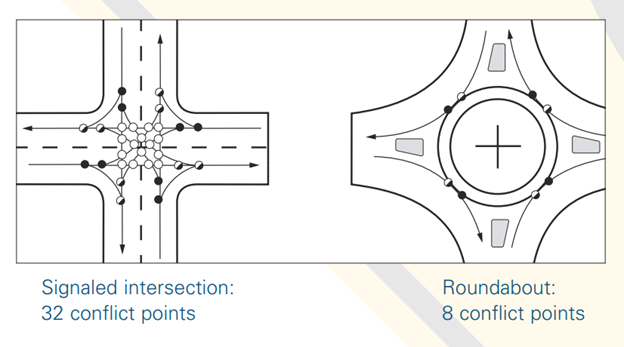 What do we mean by safety?
Projected crashes
Points of conflict
Simplification of Intersection
13
https://www.nh.gov/dot/org/projectdevelopment/highwaydesign/roundabouts/documents/FHWARoundaboutBrochure.pdf
Traffic Operation
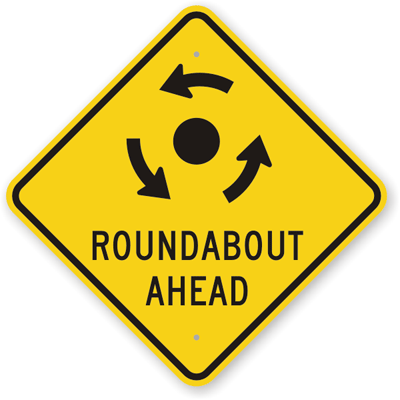 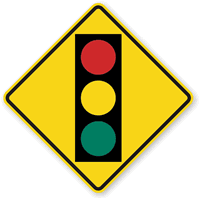 Does the improved intersection reduce congestion and encourage traffic flow? 

Level of Service: used to analyze roadways and intersections by categorizing traffic flow based on performance measures
Vehicle speed
Density
Congestion
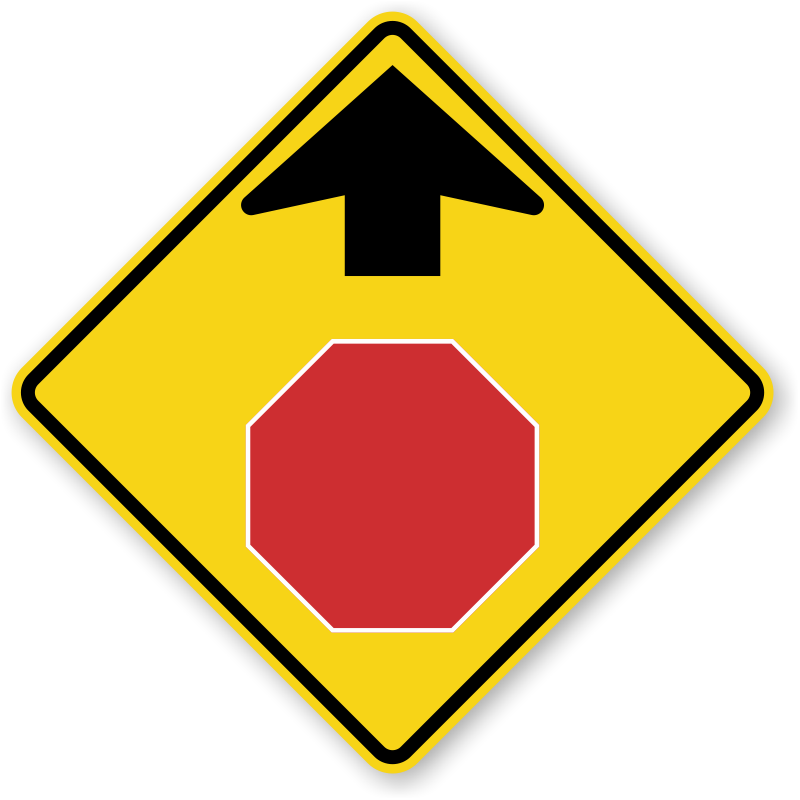 https://images.roadtrafficsigns.com/img/lg/K/Roundabout-Ahead-With-Graphic-Sign-K-8273.gif 
https://images.roadtrafficsigns.com/img/md/X/Traffic-Light-Ahead-Sign-X-W3-3.gif 
https://images.roadtrafficsigns.com/img/lg/X/stop-ahead-sign-x-w3-1.png
14
Our Design Alternatives
15
Alternative #1: Roundabout
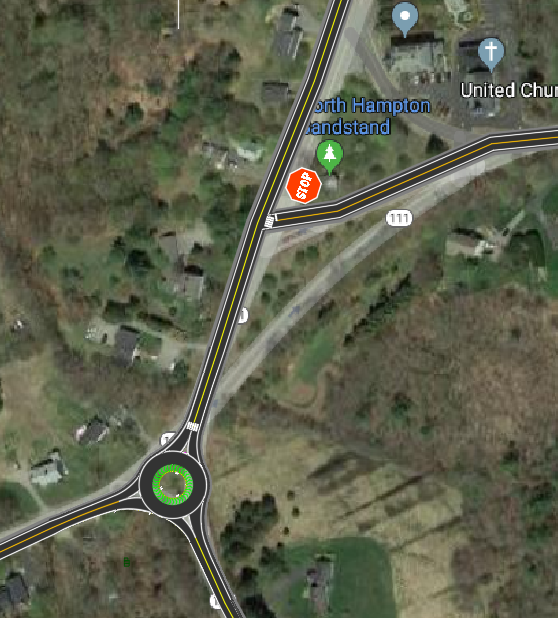 Roundabout Built in Main Intersection
Combined 1-ways into a 2-way by Bandstand
Optional Removal of Centennial Hall Road & Added Parking Lot
Safety: Tied for #2 of 5 Options, Allows NH 111 Traffic to Flow more Freely, Slows NH 151 Drivers Down, May Increase NH 151 Rear Ends
Traffic Operation: 2nd Best Option, Gives West Bound NH111 Drivers Same Opportunity to Travel Through Intersection as NH151
Pedestrian, Bicycle Accommodation: Yes, Both
Preservation of/Improving Upon Historical Sites: No interference, allows for additional parking space
Impact on Environmental Resources: 1-way Adjacent to Wetlands Removed
Cost:  Roughly $192,400 	2nd Most Expensive
16
Alternative #2: Traffic Light
Traffic Light at Main Intersection
Remove Westbound NH111 1-way, Leave Eastbound 1-way
Reconfigure connecting road between Bandstand and Hall
Safety: Ranked #4 of 5 Options, Better than Doing Nothing
Eliminates Risky Crossings from NH111 Driving East across NH151
Traffic Operation: Tied for #1 of 5 Options, Allows for more Continuous flow
Pedestrian, Bicycle Accommodation: Yes, Both
Preservation of/Improving Upon Historical Sites: No interference, allows for additional parking space
Impact on Environmental Resources: Additional Electric lines may be required
Cost:  Roughly $162,800 	3rd Most Expensive
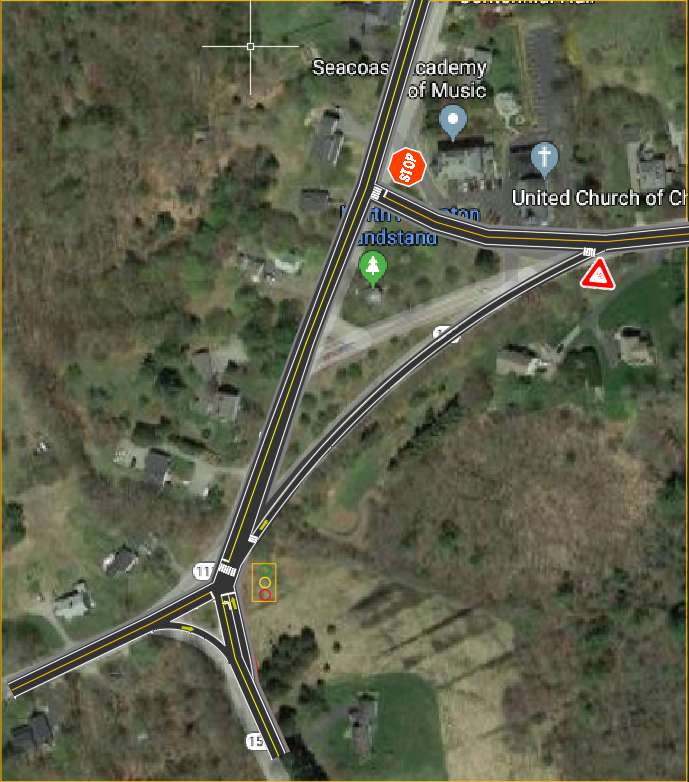 17
Alternative #3: Stop Signs
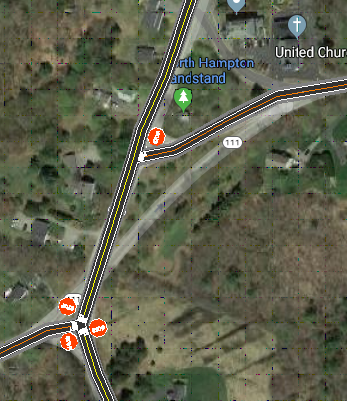 Create 3-way Stop at Main Intersection
Combine 1-ways and Centennial Hall Road into one 2-way
Remove Centennial Hall Road & Add Parking Lot
Safety: Safest Option, Forces All Cars to Slow Down
Traffic Operation: Worst of 5 Options
Pedestrian, Bicycle Accommodation: Yes Both
Preservation of/Improving Upon Historical Sites: No interference, allows for additional parking space
Impact on Environmental Resources: 1-way Adjacent to Wetlands Removed
Cost:  Roughly $139,500  	Least Expensive Alternative
18
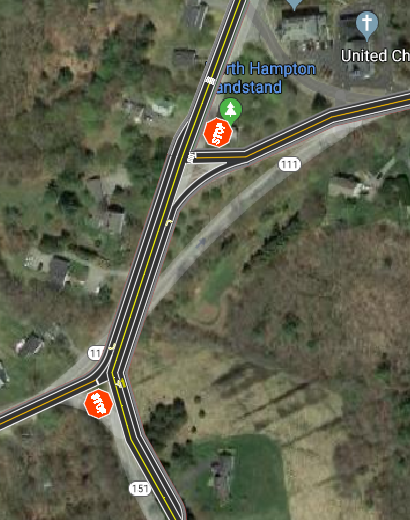 Alternative #4: Multi-Lane
Combine 1-ways into a 2-way
Add another lane to each side of NH 151 between intersections
Removing of Centennial Hall Road & Adding Parking Lot
Safety: Tied for #2 of 5 Options
Traffic Operation: Tied for #1 of 5 Options
Pedestrian, Bicycle Accommodation: Worst Accomodation, Tough to Fit Everything in with 4 Lanes, Also Tough to Cross a 4-Lane Road
Preservation of/Improving Upon Historical Sites: No interference, allows for additional parking space
Impact on Environmental Resources: 1-way Adjacent to Wetlands Removed
Cost:  Roughly $378,100  	Most Expensive
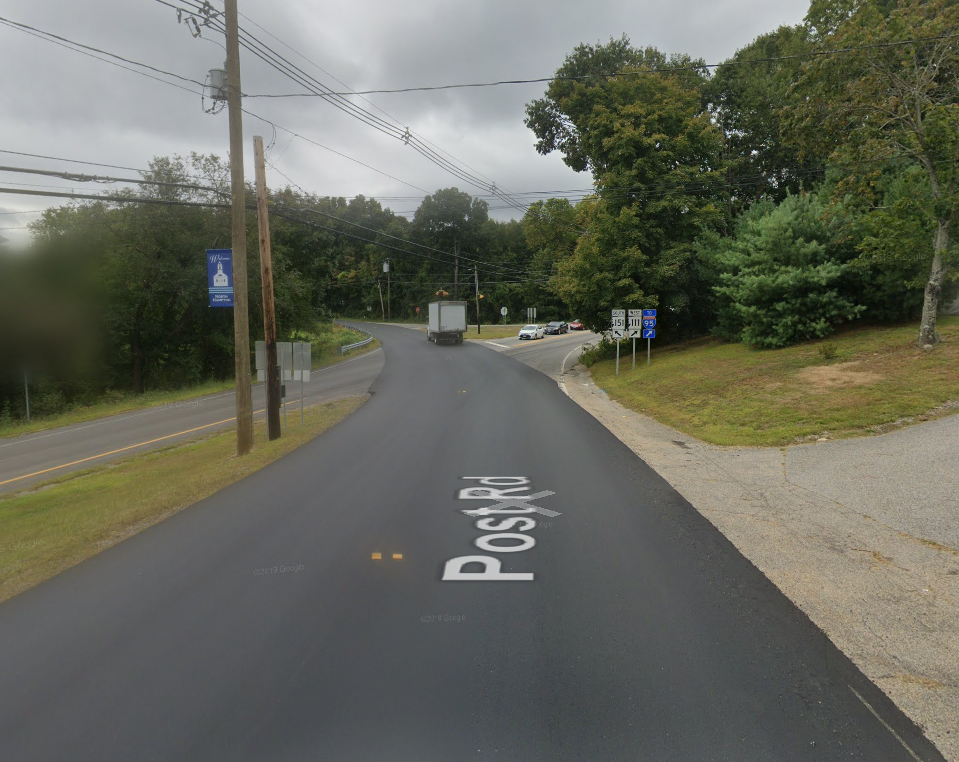 Screen grabs from
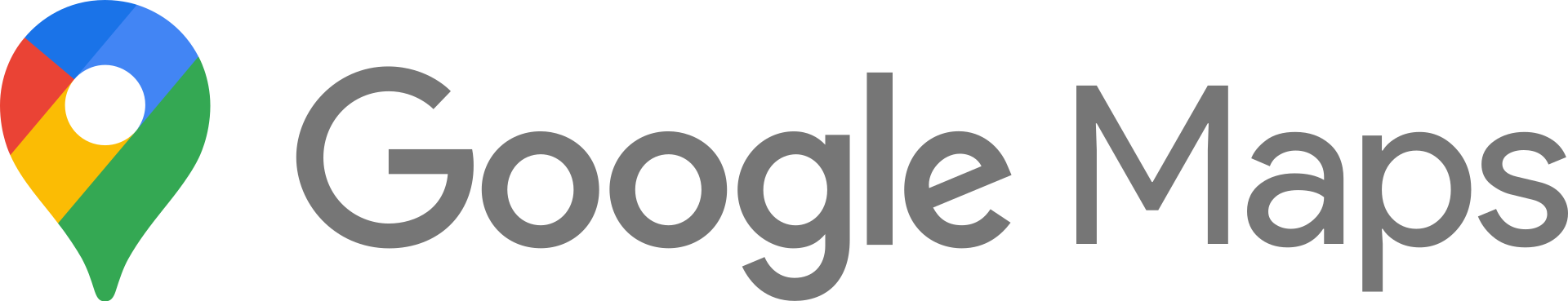 NH 151 Southbound, view just below Upper intersection.
19
Optional Parking Idea
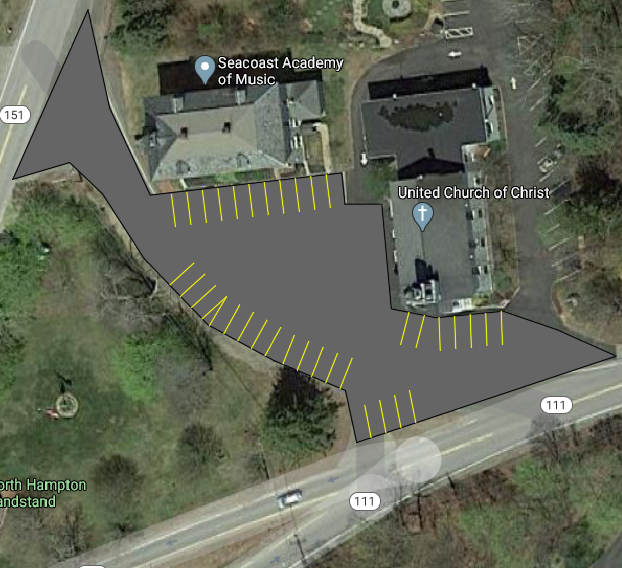 Brainstormed by the group, suggested by multiple people
Remove Centennial Hall Road
Install Parking lot that combines with the existing Centennial Hall and Church Lots 
Can Add up to 19 More Spots
Cost: $113,300
20
Addressing Feedback/Ideas
Feedback: There is barely any parking for bandstand events.
Response: Eliminate connector road separating Bandstand & Centennial Hall
Feedback: Slowing Down NH151 with a Roundabout or Traffic Light will cause More Rear-End Crashes
Response:
Crashes Here Specifically Have a 37% Chance of Injury
“Side impact car accidents kill between 8,000 and 10,000 people each year, more than rear-end and head-on collisions combined” (Fernandez)
Can Invest in Signs or Speed Bumps for Cars Going South on NH151/Post Rd
“Roundabout Ahead” Sign -$300
LED Flashing Sign -$900
*Fernandez, Stephen. “The Effects of Side Impact Car Crashes on the Body.” JusticePays.com, www.justicepays.com/learning/crash-science/the-effects-of-side-impact-car-crashes-on-the-body.
21
Addressing Feedback/Ideas
Feedback: “I have to walk on peoples lawns to reach the bandstand events.”
Response: Can Install Sidewalks Around the Area
*Problem is, there are no sidewalks remotely close to the intersection, would be up to the town to decide how far the bandstand the sidewalks would reach.
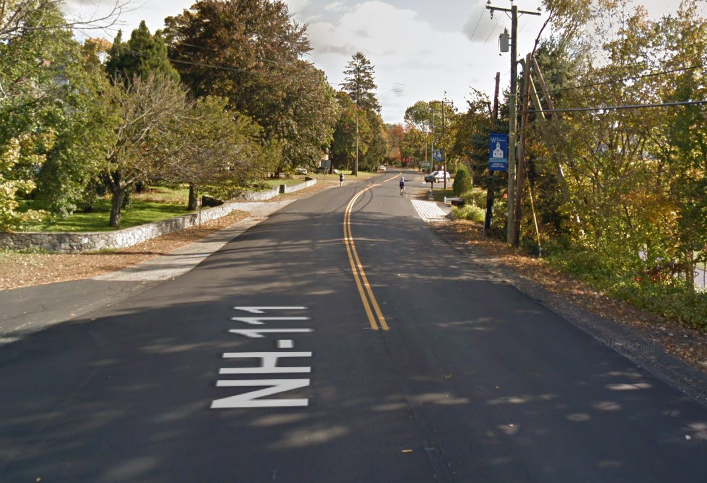 22
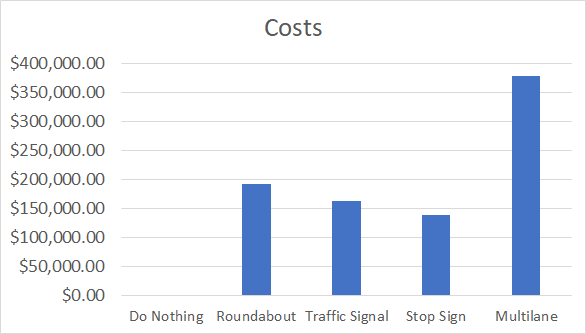 Cost, $$$:  Estimated using Engineering Economics
23
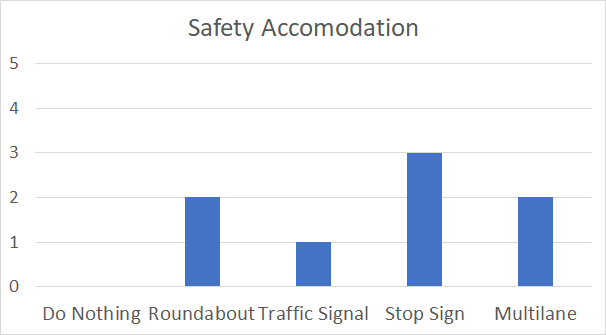 Safety: Decrease in Potential Crashes
24
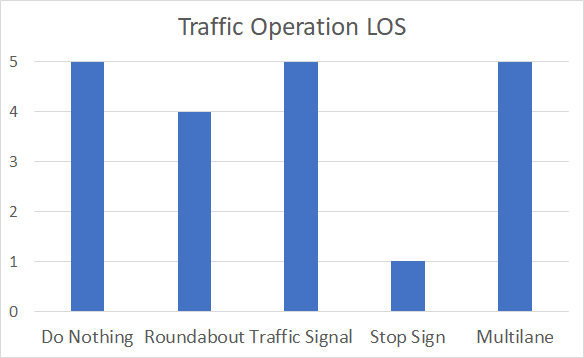 Traffic Operation: Speed Limit Level of Service
25
Of the Categories Listed, Please Rank Your Priorities:
Safety
Traffic Operation, Flow
Pedestrian, Bicycle Accommodation
Historical Sites Preservation
Environmental Impact
Cost
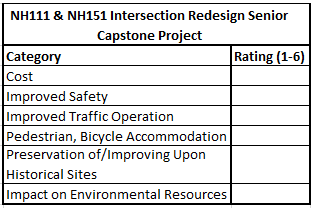 * 1 being the Most Important
* 6 being the Least
26
If You Are Reading This PowerPoint From Home, Please Take the Survey Here:
https://www.surveymonkey.com/r/D66F3TD
27
Questions/Comments on Ideas
28
Thank You!

If you have any more questions, comments, or concerns please email:

lmc1035@wildcats.unh.edu
29